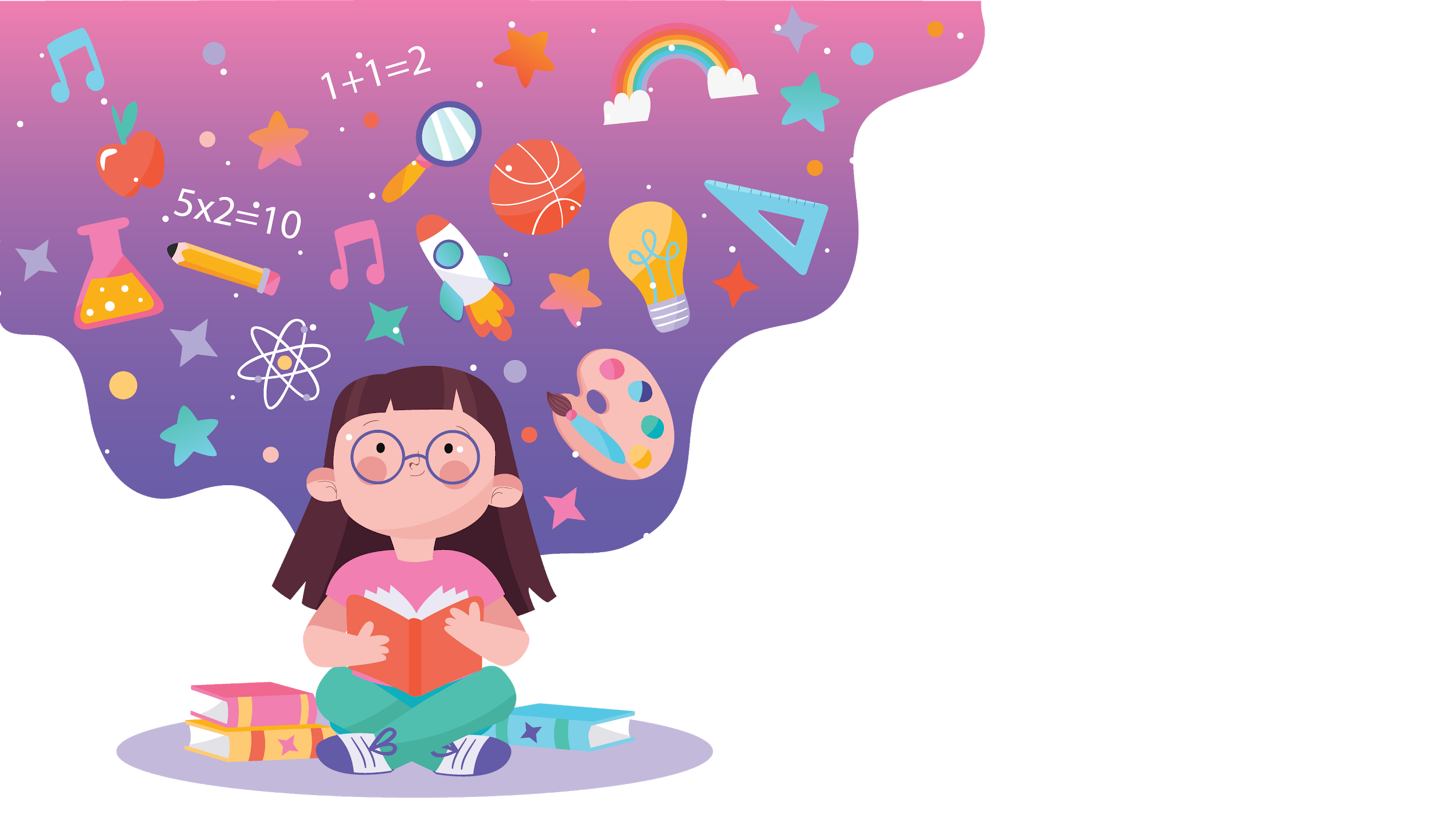 SOAL CERITA KOMUTATIF PENJUMLAHAN
CONTOH
Di rumah Lani sedang panen rambutan. Ayah memetik rambutan. Lani dan adiknya mengumpulkan rambutan yang dipetik ayah. Lani berhasil mengumpulkan 1.840 buah rambutan. Ia meletakkan rambutan pada bakul bambu. Adik Lani mengumpulkan 2.157 buah rambutan. Ia meletakkannya pada bakul plastik. Tempat menyimpan rambutan yang dikumpulkan Lani dan adiknya ditukar. Bagaimana bentuk pertukaran penjumlahan rambutan yang dikumpulkan oleh Lani dan Adik Lani?
Diketahui 		:
- Lani berhasil mengumpulkan 1.840 buah rambutan. Ia meletakkan rambutan pada        bakul bambu
- Adik Lani mengumpulkan 2.157 buah rambutan. Ia meletakkannya pada bakul plastik.
- Tempat menyimpan rambutan yang dikumpulkan Lani dan adiknya ditukar
Ditanyakan		:
Bagaimana bentuk pertukaran penjumlahan rambutan yang dikumpulkan oleh Lani dan Adik Lani?
Jawab		:
1.840 + 2.157 =
3.997
3.997
2.157 + 1.840 =
1.840 + 2.157 = 2.157 + 1.840
Jadi,
bentuk pertukaran penjumlahan rambutan yang dikumpulkan oleh Lani dan Adik Lani adalah 1.840 + 2.157 = 2.157 + 1.840
CONTOH
Sinta dan Rafi sedang membantu ayah membersihkan daun kering yang ada di halaman rumah. Sinta berhasil mengumpulkan 1.366 daun kering dan menyimpannya pada plastik warna hitam. Rafi berhasil mengumpulkan 1.231 daun kering dan menyimpannya pada plastik warna merah. Tempat menyimpan daun kering milik Sinta dan Rafi ditukar. Bagaimana sifat komutatif penjumlahan pada daun milik Sinta dan Rafi?
Diketahui 		:
- Sinta berhasil mengumpulkan 1.366 daun kering dan menyimpannya pada plastik warna hitam
- Rafi berhasil mengumpulkan 1.231 daun kering dan menyimpannya pada plastik warna merah
- Tempat menyimpan daun kering milik Sinta dan Rafi ditukar
Ditanyakan		:
Bagaimana sifat komutatif penjumlahan pada daun milik Sinta dan Rafi?
2.597
1.366 + 1.231 =
Jawab		:
2.597
1.231 + 1.366 =
1.366 + 1.231 = 1.231 + 1.366
Jadi,
sifat komutatif penjumlahan pada daun milik Sinta dan Rafi adalah 1.366 + 1.231 = 1.231 + 1.366
tugas
Reni dan Tika memetik buah mangga di halaman belakang rumah. Reni membawa keranjang berwarna merah dan memetik sebanyak 2.540 buah mangga, lalu dimasukkan ke keranjang merah. Tika membawa keranjang hitam dan memetik sebanyak 1.890 buah mangga, lalu dimasukkan ke keranjang hitam. Jika buah mangga milik Reni dan Tika ditukar, maka bagaimana bentuk pertukarannya penjumlahan mangga yang dipetik oleh Reni dan Tika?
THANKS